Муниципальное автономное дошкольное образовательное учреждениедетский сад «Солнышко» комбинированного видаструктурное подразделение детский сад №28
Современные формы взаимодействия детского сада с семьями воспитанников в условиях ФГОС ДО
Выпуск газеты 
«Новости из Ромашкино»
Содержание газеты
Развитие читательского интереса
 у дошкольников
Азбука здоровья
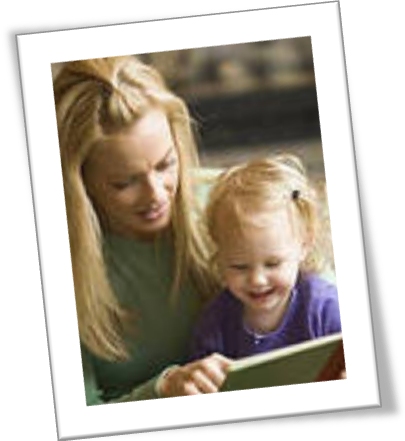 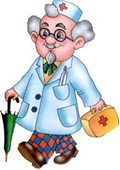 Что делать, 
если ребенку снятся кошмары?
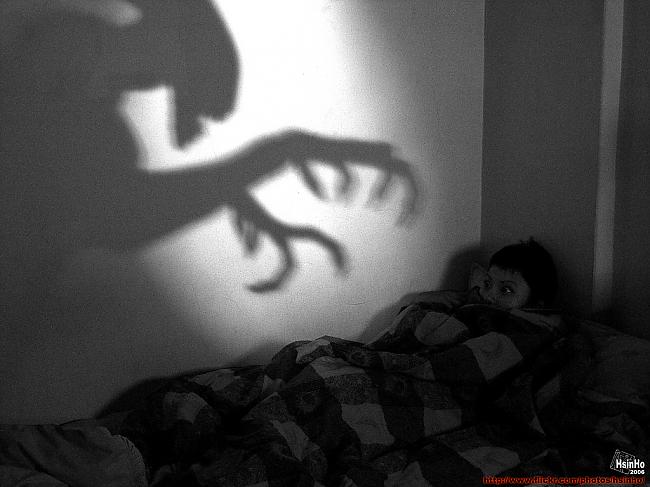 Рубрика «Новости детского сада»Поделки своими руками «Новогодняя ёлочка»
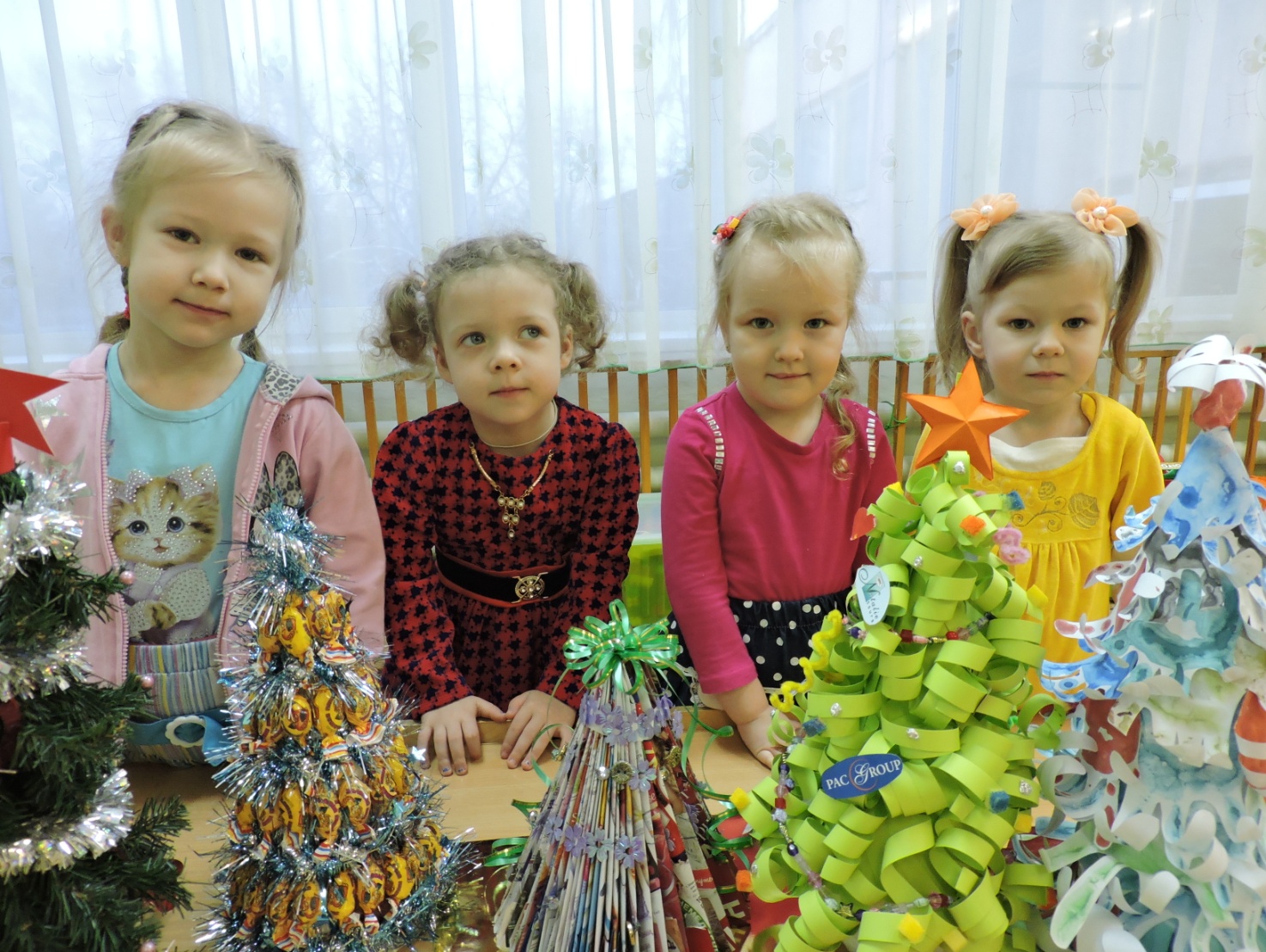 Рубрика «Профессии нашего города» Акция по профориентации «Кем быть?».
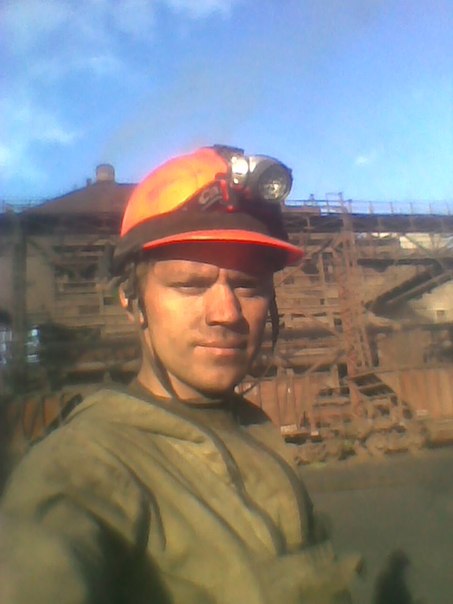 «Родительская почта»
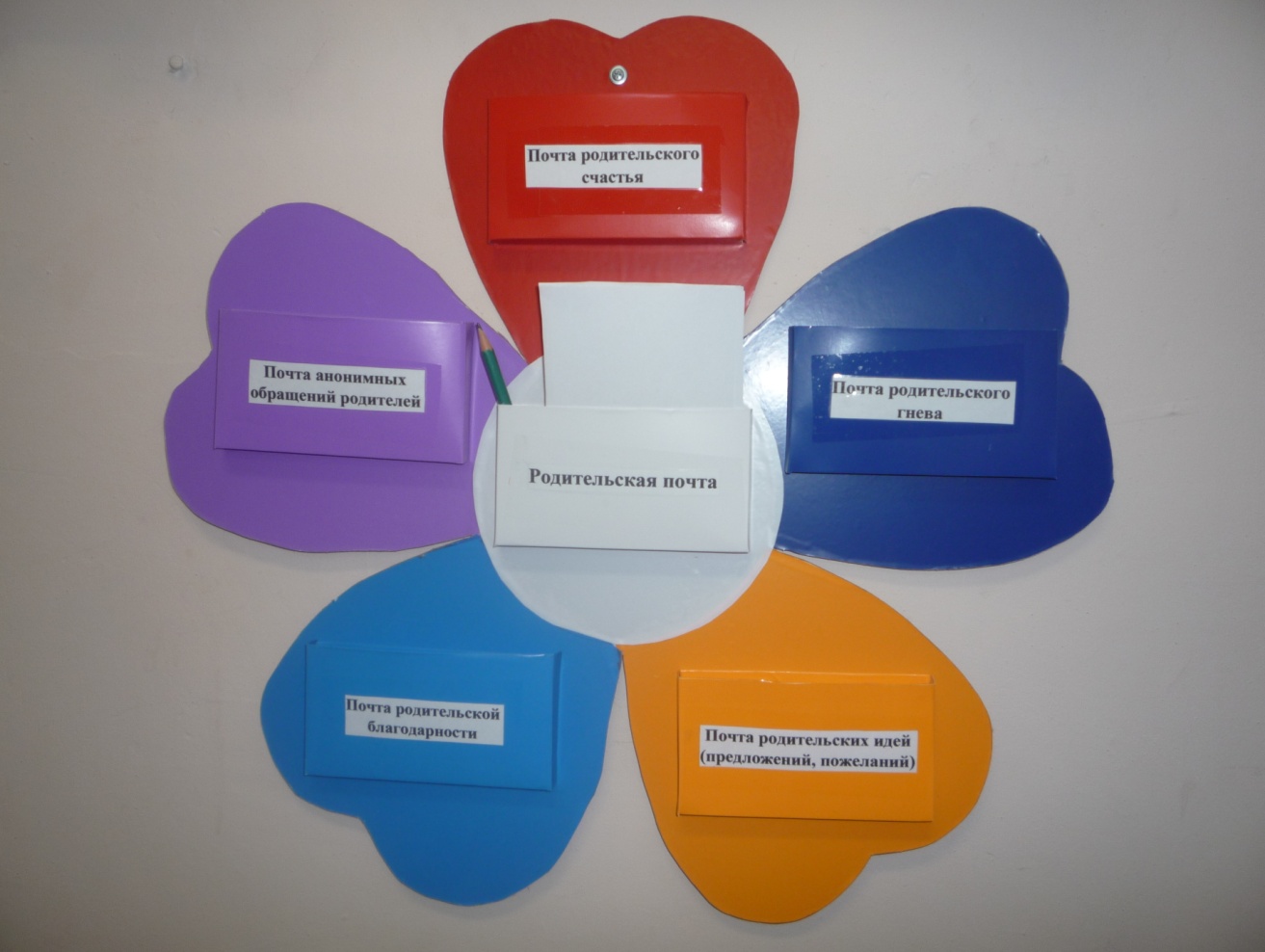 Рубрика «Вы спрашивали»«Какие игры  лучше всего покупать детям?»
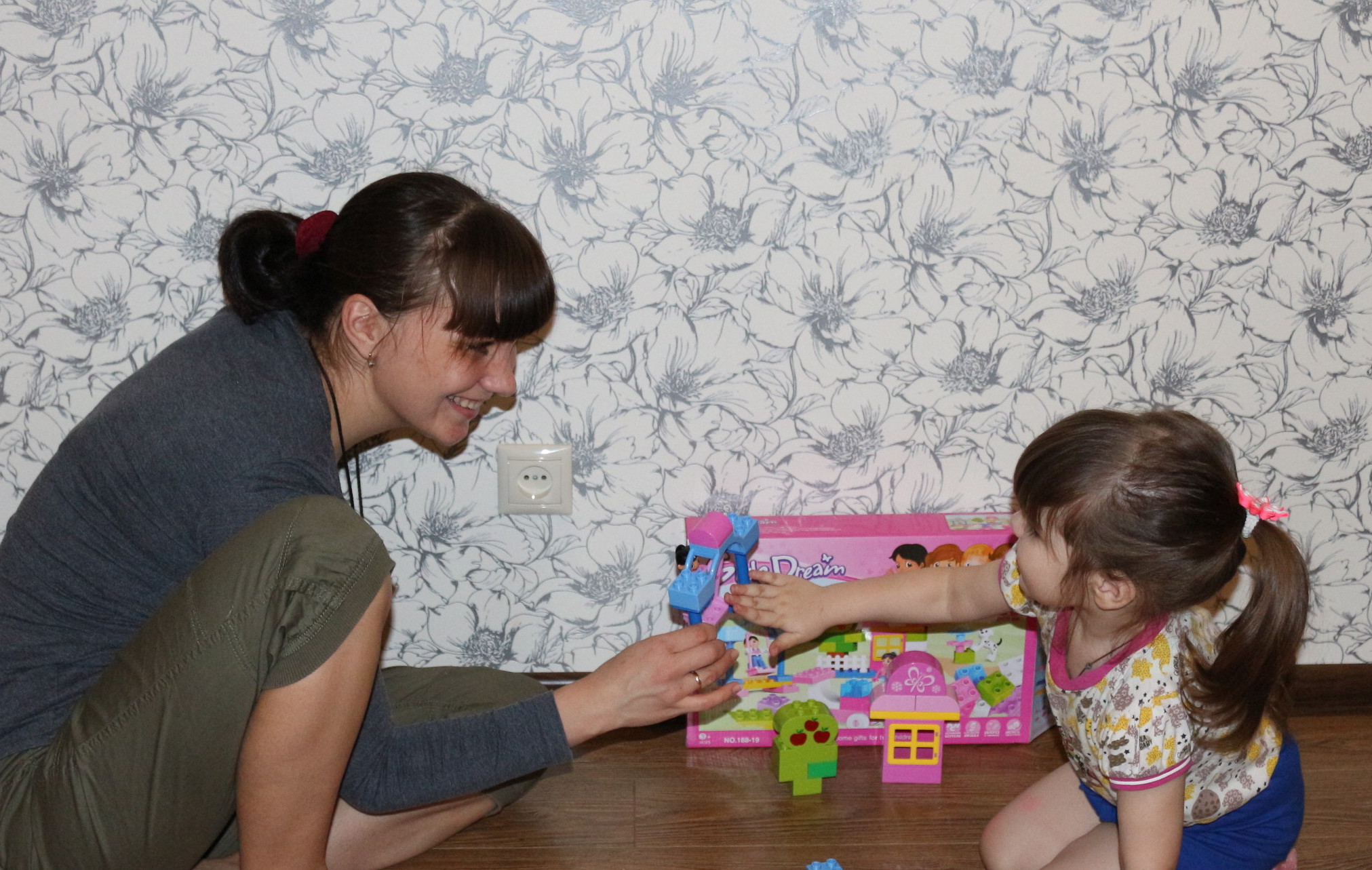 Умелые руки наших родителей!
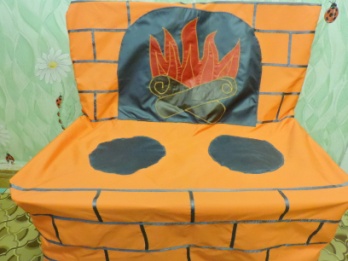 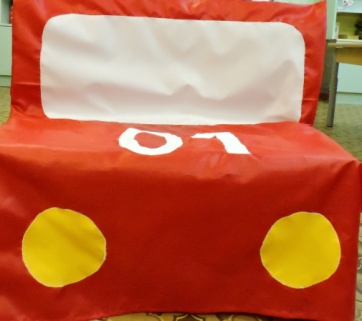 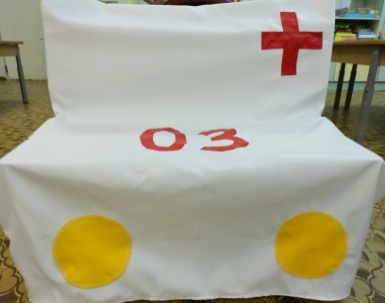 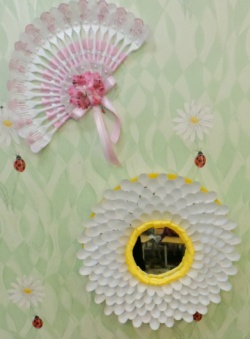 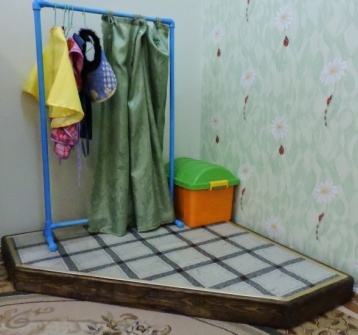 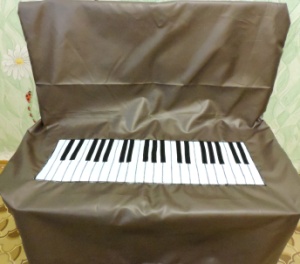 Рубрика «Новости группы»Конкурс творческих работ «Разгуляй - Святки»
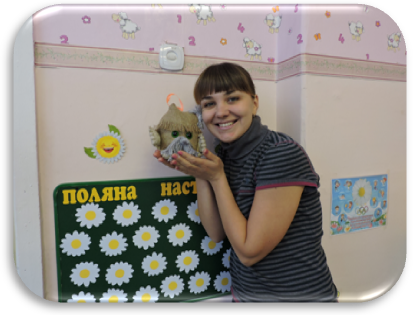 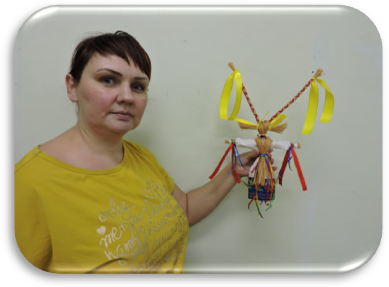 Мастерская «Сказка в гости к нам пришла»
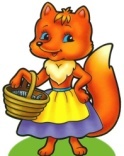 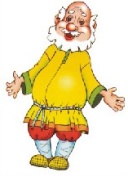 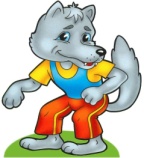 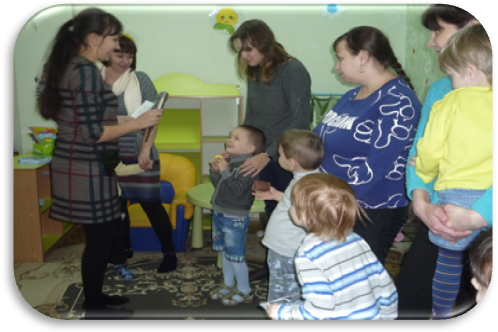 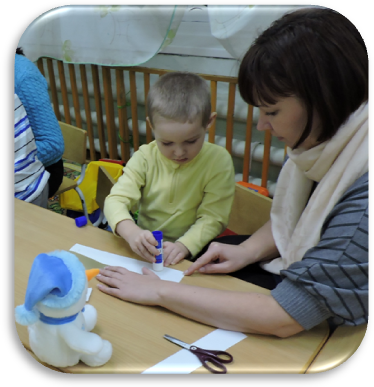 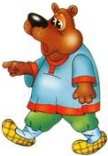 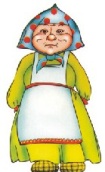 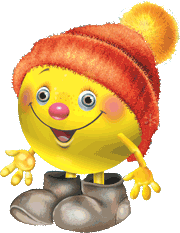 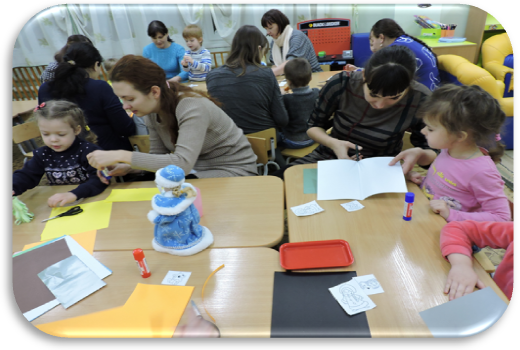 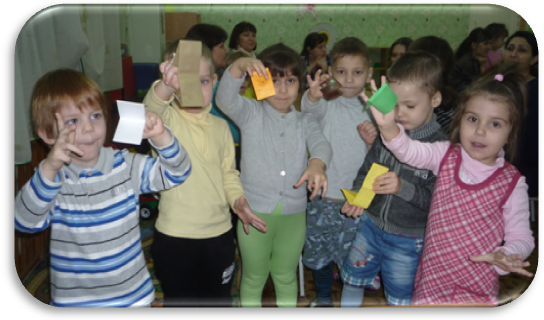 Рубрика « Здоровье ребёнка в ваших руках»«Проекты участка»
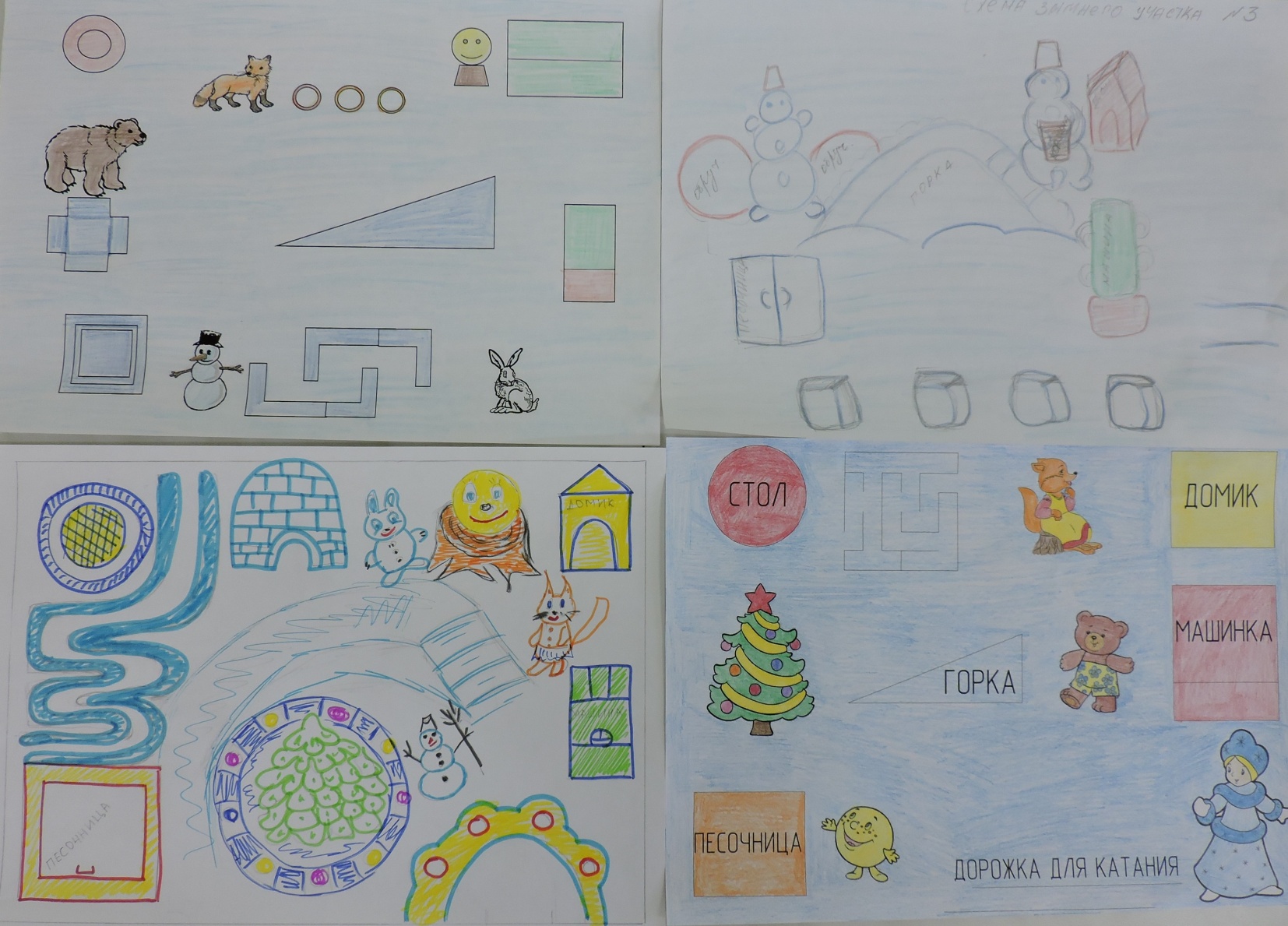 Рубрика «Говорят дети»  «Что такое Новый год?»
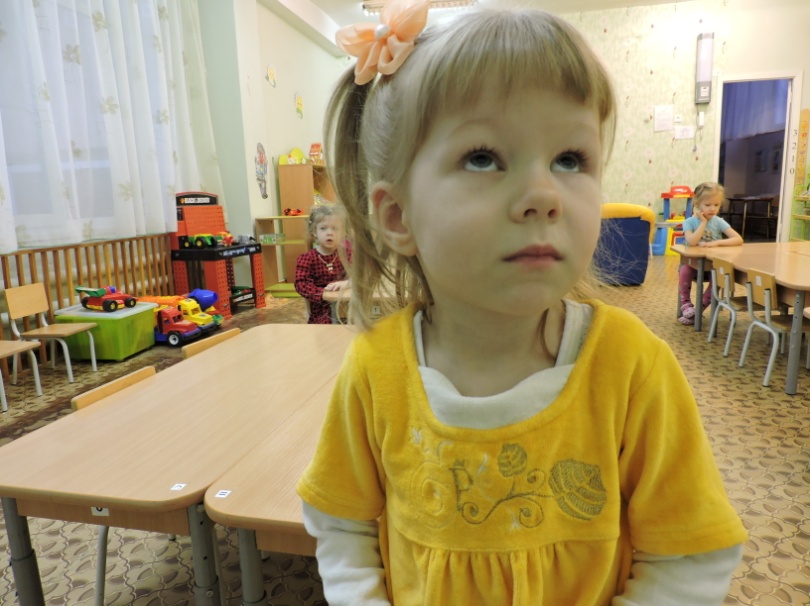 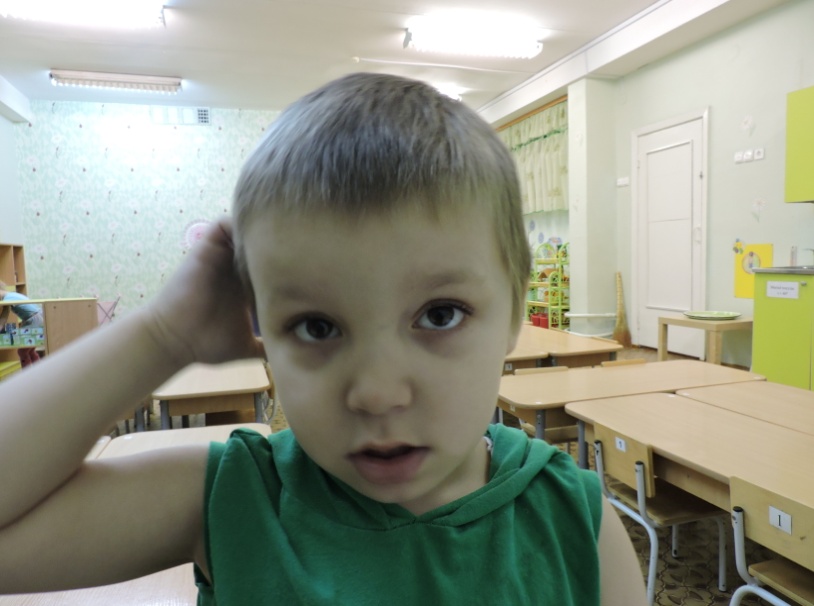 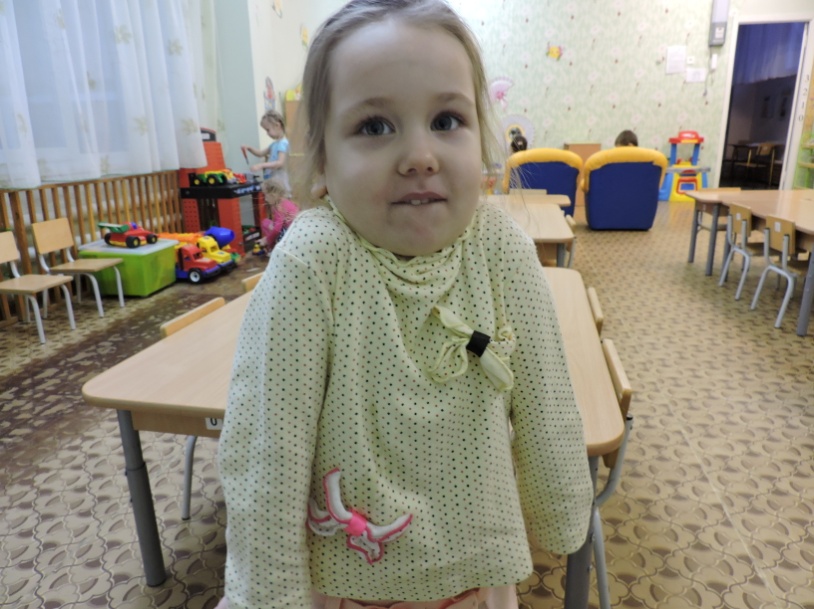 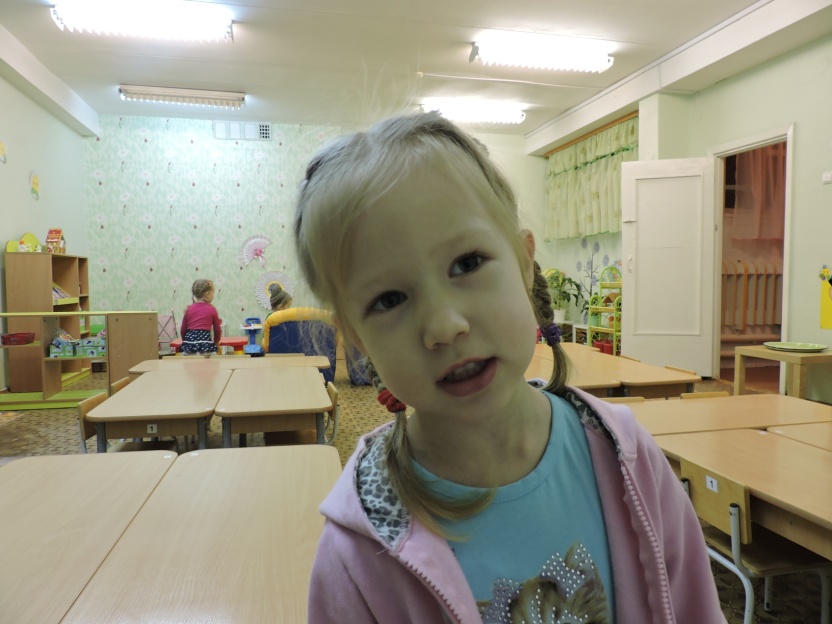 Рубрика «Умная страничка»«Найди пять отличий»
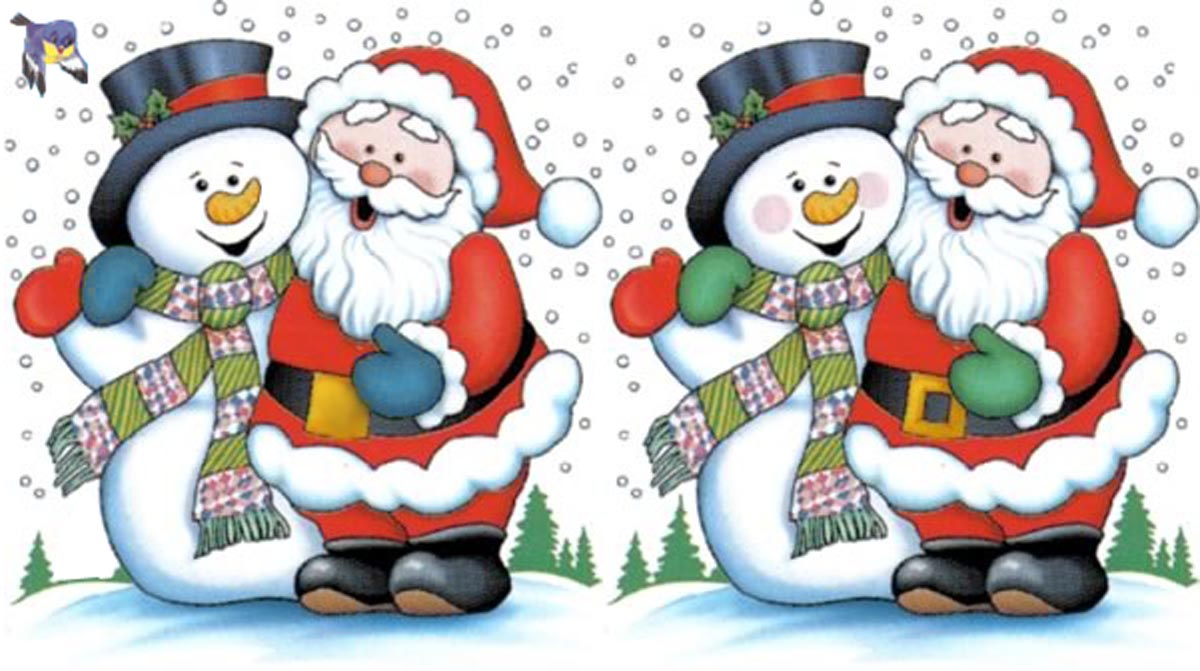 Анкетирование родителей«Значимость газеты»
Газета «Новости из Ромашкино»
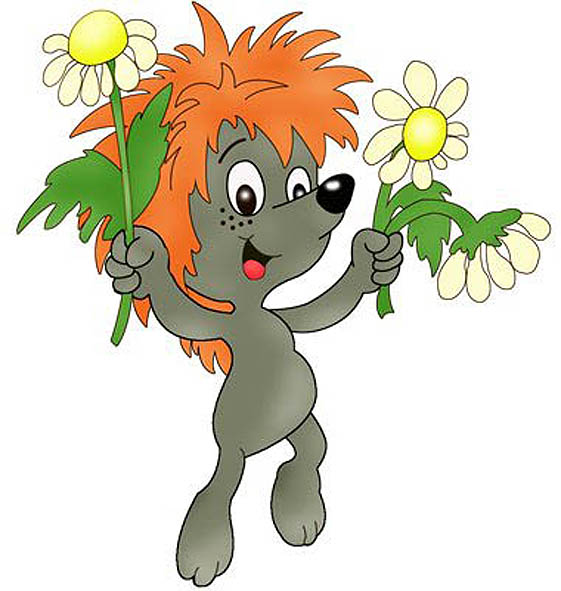